光电信息技术
光信息存储技术与光盘
中原工学院
信息存储的历史
大容量、高速度、高密度
   高稳定性和可靠性
当前：BD
方向：?
4.1光盘及存储类型
出现于20世纪70年代




光盘结构
1972年
1990s
2005年
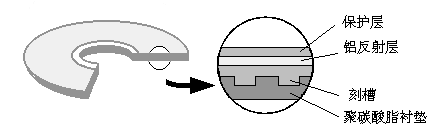 光存储
光盘存储类型
专用再现光盘
也叫“只读（read only）”光盘
只能用来再现光盘信息，一般由专业工厂事先做好，用户不能自行追加记录
如音乐cd、VCD、影音DVD、软件光盘等
记录用光盘
“写后直读型（DRAW）”光盘
兼有写入和读出两种功能，并且写入后不需处理即可直接读出所记录的信息
分为一次写入（WORM）和可擦重写（RW）两类
大家觉得光盘存储有什么特点？
光盘存储的特点
存储密度高
写入读出速率高
存储寿命长
每信息位的价格低、易复制
有随机寻址能力，随机存取时间小于60ms
非接触写入读出，防尘耐污染，操作方便
4.2只读存储光盘
ROM光盘存储原理（重点）
写入
光刻胶
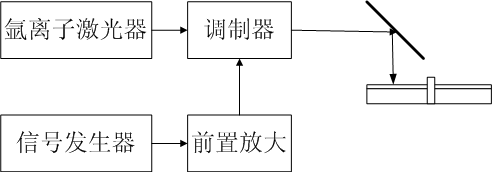 光盘旋转，激光头平移，形成螺旋状的一系列微小凹坑或其它形式的信息记录点
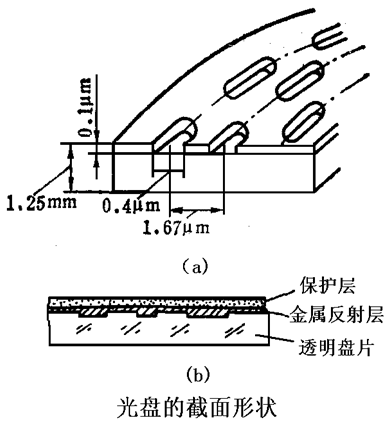 读出
利用激光聚焦成亚微米级激光束，对光盘信息层进行扫描，光束扫描凹坑边缘时，反射率发生变化，表示二进制数“1”，在坑内或岸上均为“0”
通过光电探测器检测反射回来的信号，从而读出0、1数据
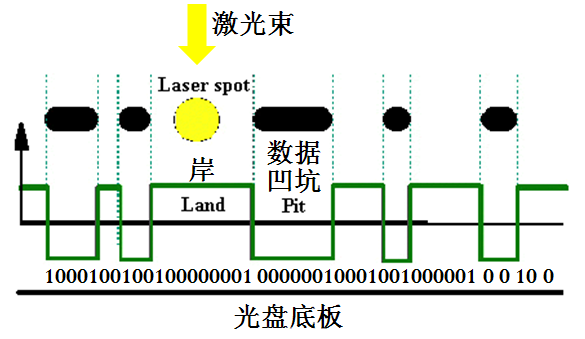 EFM编码
在光盘上写入信息的装置称作光盘记录系统；
能从光盘上读出数据的装置是光盘重放系统。
大多数光盘装置具有记录和重放的双重功能
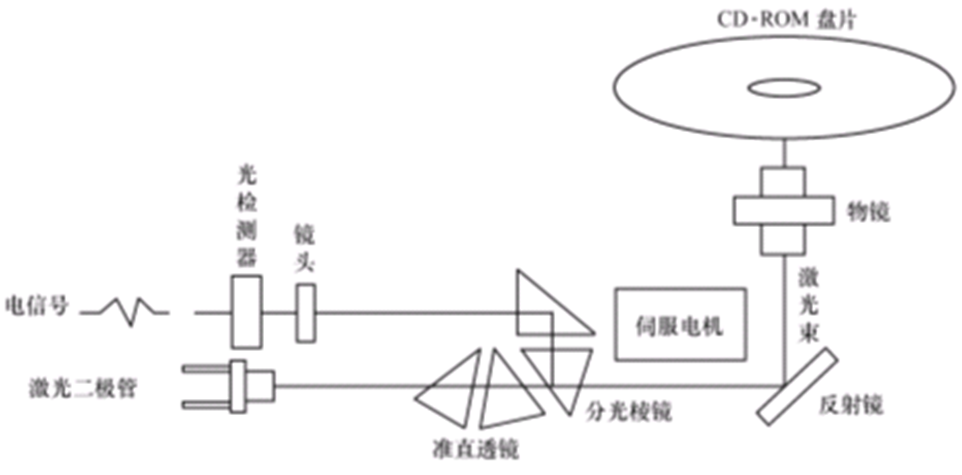 光盘系统工作原理
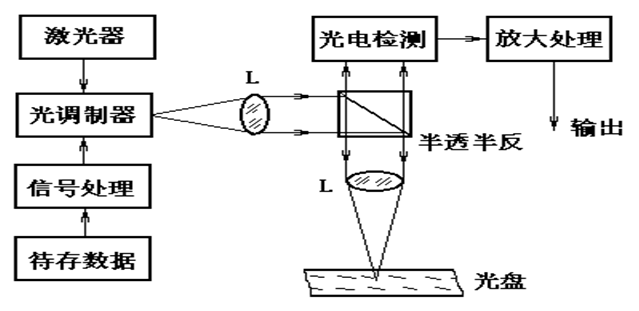 偏振分光板PBS
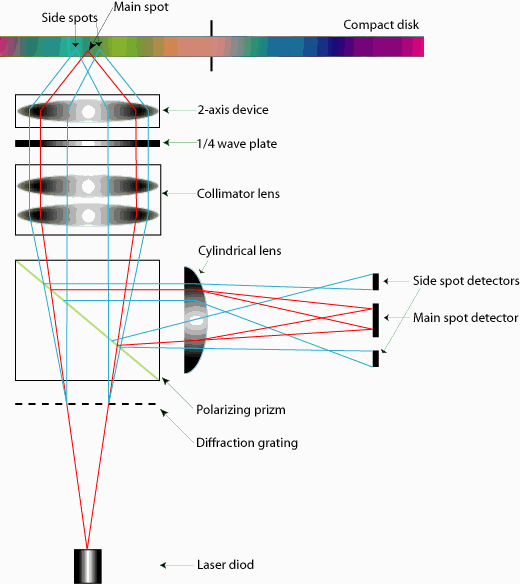 三光束激光头
利用衍射光栅分出3束光构成3光束系统
光盘系统细分
光盘（介质）
光盘存储系统
光盘机
光盘系统的关键技术 
光盘系统的核心装置是光盘驱动器，它是一种超精密光电子装置。主要包括：光学系统、机械系统、伺服跟踪系统和信号处理系统。
光盘驱动器的组成框图如下所示。
1． 光学系统
    (1)  激光聚束光路 
    (2)  写入光调制器 
    (3)  循迹跟踪反射镜
    (4)  光电检测系统 
   2．  机械系统
   (1)   转台机构 
   (2)   滑板机构 
   (3)   光电头机构
3． 控制系统
   (1)  转台恒速控制系统
   (2)  滑板位移控制系统 
   (3)  调焦控制系统 
   (4)  循迹跟踪系统 
   4． 信号处理系统
   (1)  写入信号处理器 
   (2)  读出信号处理器 
   (3)  控制器
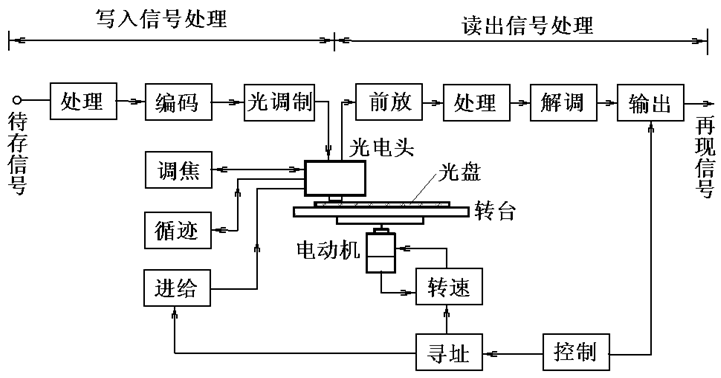 下面着重介绍一下其中的光电部分
光学头光电系统
激光头的作用及结构
激光头（Optical Pick-up）又称光学头或光拾信器，其作用是检测光盘上的光信号，是光盘系统的关键部件。（有记录功能的光盘系统激光头还有写入功能，写入时激光功率较高）
激光头是由一定数量元件组成的一种光学装置，并非单一元件。
为确保准确无误地检测光信号，激光头应小巧轻便、在任何状态下都能正确地读出信号，且易制造、成本低。
三种典型的激光头光学系统结构
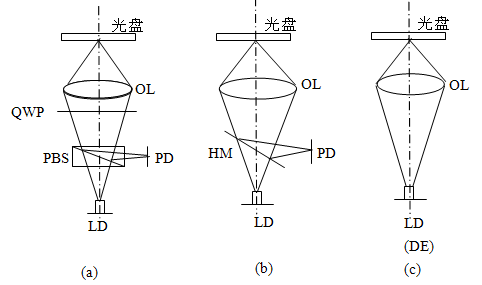 （a）是cd中常用的，比较简单
（b）是cd、vcd中常用的
（c）是（b）的改进型，检测（探测）和发光由同一LD完成，又称自耦合系统(Self-Coupled Optical Pickup:SCOOP)
典型的激光头光电系统
此为三束型，在CD唱机及VCD机中被广泛采用
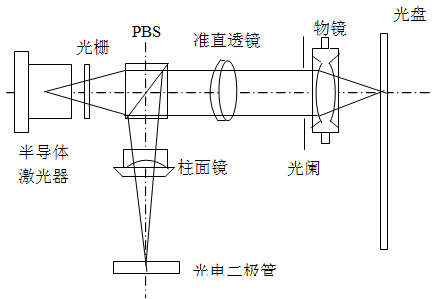 激光二极管与发光二极管装置LD
激光二极管（Laser Diode）缩写为LD，是一个恒定功率的激光发射器，发射出一束低功率的红外激光，其波长在0.78~0.82μm，寿命为半永久性，光束呈圆形或近似圆形。恒定功率的大小与光电二极管PD和自动功率控制电路APC有关。
典型的激光头光电系统
此光学装置为三束型，在CD唱机及VCD机中被广泛采用。
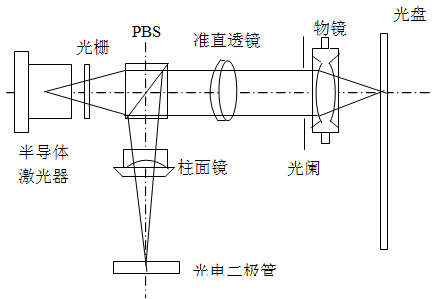 物镜OL
在CD与VCD系统中，目前广泛采用塑料铸塑成形一体化结构的非球面透镜，耐热性好，重量轻。
物镜在光学系统中，既能垂直移动使激光束在碟片上获得聚焦，又能横向移动使激光束环绕碟片循迹。为使物镜作垂直与横向移动，在物镜上套有一对聚焦线圈及循迹线圈，通过其相应的伺服系统对物镜的每一步动作进行控制。
典型的激光头光电系统
此光学装置为三束型，在CD唱机及VCD机中被广泛采用。
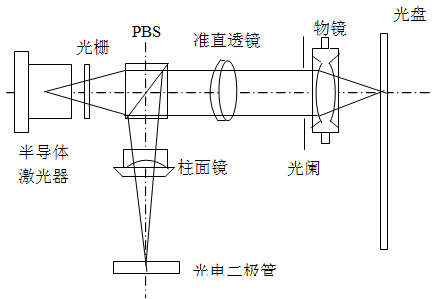 准直透镜CL
为确保光学装置具有正确无误的焦距，而用准直透镜与物镜相配合。
典型的激光头光电系统
此光学装置为三束型，在CD唱机及VCD机中被广泛采用。
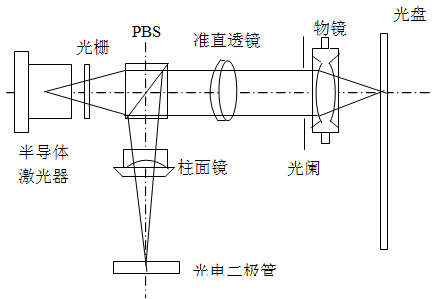 衍射光栅DSP
在激光机中，激光头多是采用三束型，即，使激光二极管所发的光投射到光盘时，变成三束激光。通过衍射光栅后的激光束将分为中间及两旁的光束：
中间的激光束为主束，用来从碟片上拾取数据和维持激光束在碟片上的聚焦；
在主束两旁的激光束，称为边束，则是用来向控制系统提供循迹信息的。
柱面镜——用来产生聚焦信号。
当激光束在碟片上聚焦时，如果反射回来的主束是照射在四只光电二级管中心上，则形成一个圆形的光斑，为聚焦正常；若激光束在碟片上聚焦不良，柱面透镜使主束在四只光电二级管上形成一个椭圆光斑，光斑向哪一方向倾斜，则表明主束在碟片上的哪一个方向聚焦不良，此时凹透镜即产生相应的聚焦信号。
典型的激光头光电系统
此光学装置为三束型，在CD唱机及VCD机中被广泛采用。
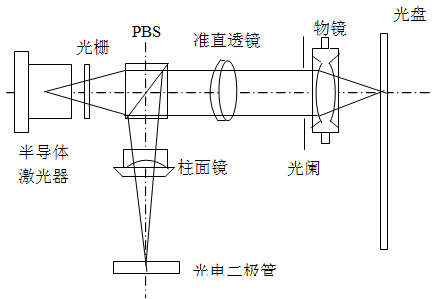 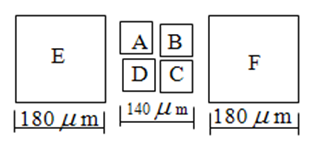 光电检测器
光检测器是由六只光电二级管组成，称六象限探测器。
这些光电二级管是用来从碟片上拾取数据信息、产生能使激光束在碟片上聚焦及环绕碟片循迹的信号。六只光电二级管分别连接到几个独立的电路上，以便处理拾取到的数据，进行聚焦与循迹操作。
取（A＋C）－（B＋D）时，得到的是聚焦误差信号；
取其中（E－F），得到的是循迹误差信号；
取其（A＋B＋C＋D），则获得的是含有图像与声音信息的信号电流，之后送给后面的电路进行处理。
典型的激光头光电系统
此光学装置为三束型，在CD唱机及VCD机中被广泛采用。
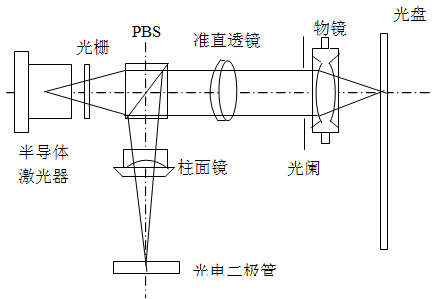 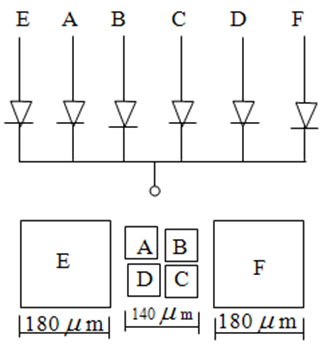 光电二极管
典型的激光头光电系统
此光学装置为三束型，在CD唱机及VCD机中被广泛采用。
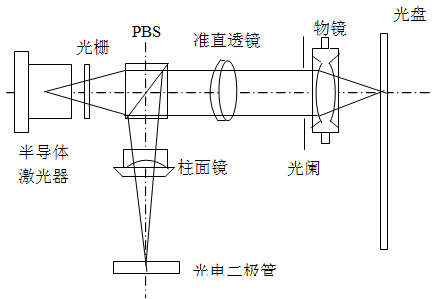 光电二极管
ROM光盘主盘与副盘的制备
激光刻录、显影刻蚀
喷镀、电镀
衬盘+光刻胶
主盘
副盘
2P复制及注塑成型
ROM盘
Photo Polymerization
光致聚合
一般工序
P234图5.3
衬盘甩胶
调制曝光
显影刻蚀：得到主盘
喷镀银层：提高反射率、电镀镍的电极
电镀镍层
形成副盘：化学处理，使镍剥落
负像子盘与正像子盘的制备：重复⑤⑥
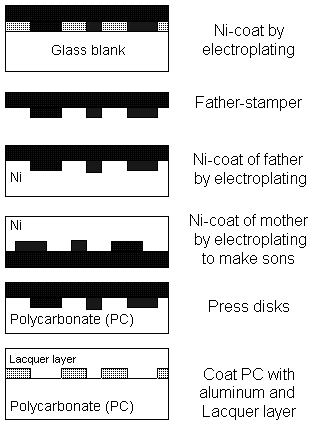 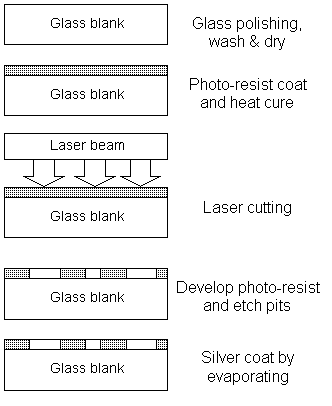 http://www.usbyte.com/common/compact_disk_5.htm
ROM光盘的大批量复制
设备：塑料注射成型机
过程：
聚碳酸脂加热之后注入盘模里；
压模：把数据（子盘）压制到正在冷却的塑料盘上；
在盘上溅射一层铝(用于读出数据时反射激光束)；
涂保护漆、印制标牌。
4.3一次写入光盘
记录方式及存储原理
利用激光光斑在存储介质的微区产生不可逆的物理化学变化进行信息记录
存储介质特性要求
分辨率及信息凹坑的规整几何形状
没有中间处理过程
较好的记录阈值
记录灵敏
较高的反衬度
稳定的抗显微腐蚀能力
与预格式化衬盘相容
高生产率和低成本
应用及前景
作为永久保存资料的一种手段——光盘库
家用：依然很有前景
企业用：速度慢，将会被替代
作业：
1、光盘记录有什么优点？
2、说明ROM光盘的存储原理和制作过程。
4.4可擦重写光盘
分类
从记录介质写、读、擦的机理来讲，可分为两大类：
相变光盘（PD）
热致相变光盘和光致相变光盘
采用多元半导体元素配制成的结构相变材料作为记录介质膜，利用激光的热或光效应导致介质在晶态与玻璃态之间的可逆相变来实现反复写、擦要求
磁光光盘（MO）
采用稀土－过渡金属合金制成的磁性相变介质作为记录薄膜
利用光致退磁效应以及偏置磁场作用下磁化强度取向的正或负来区别二进制中的“0”和“1”
本质上都是二级相变过程
可擦重写相变光盘的原理
常见的可逆相结构变化有下列三种:
晶态I与晶态II之间的可逆相变——反衬度太小，没有实用价值
非晶态I与非晶态II之间的可逆相变——反衬度太小
玻璃态与晶态之间的可逆相变
可擦重写相变光盘的原理
常见的可逆相结构变化有下列三种:
晶态I与晶态II之间的可逆相变——反衬度太小，没有实用价值
非晶态I与非晶态II之间的可逆相变——反衬度太小
玻璃态与晶态之间的可逆相变  √
激光热致相变可擦重写光存储
（1）存储材料
多元半导体
共价键结构，晶态长程有序，玻璃态短程有序

平均配位数2.45

初始时，蒸发、溅射的非晶态记录介质是无定形态
需要满足的特性
>2.45   过约束晶化温度太高
<2.45   欠约束晶化温度太低
晶态
初始化
玻璃态
写信息—快速吸收高能量
玻璃态
晶态
擦除信息—吸收稍低能量
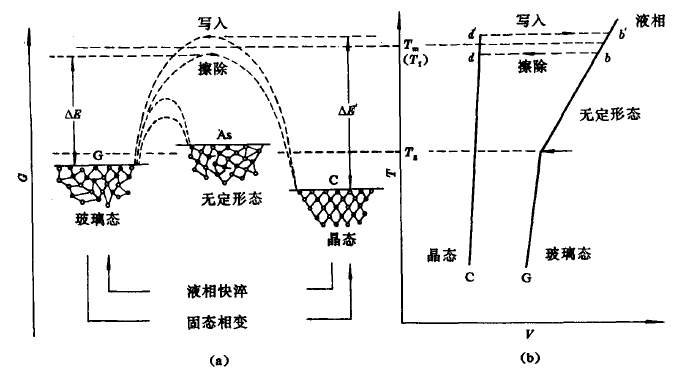 从激光热效应导致可逆相变的角度看，材料设计应考虑以下因素
响应灵敏度
热稳定性
相变速率
反衬度
(1)选用碲基、硒基、碲硒基等硫系元素半导体
      ——2度配位数，欠约束，灵敏度高
(2)掺入过约束元素以提高热稳定性
      ——形成二元无序体系
热稳定性和相变速率之间是矛盾的
(3)掺入Cu、Ag、Au或Ni、Co、Pd元素起成核或催化作用，加快相变速率——形成三元体系
(4)掺入一些对提高反衬度有增强效应的元素——多元介质
最后，还应尽可能避免掺入的元素在晶化过程中发生分离
（2）存储原理与过程
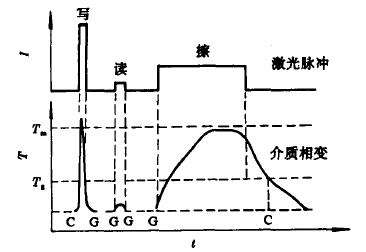 激光光致相变可擦重写光存储
研究表明，符合化学计量比的介质不仅可以用单纯加热的方式使之晶化，还可以不加热，通过激光束或电子束的粒子作用，在极短的时间内，通过直接固态相变，完成晶化过程
入射激光束不与非晶网格直接作用，而是通过激发电子，然后由电子与网格作用，所以网格的温度变化不大
激光脉冲结束后，过热电子在与声子相互作用的过程中将能量传递给网格，或与空穴复合释放能量，最终使介质回到自由能最低的晶态
光晶化是一种无扩散的跃迁复合机制，晶化过程（0.01~0.2ns）比热致晶化（0.5μs~1.0ms）要快，可实现更高速写入
可擦重写磁光光盘存储
磁光记录由来已久
1957年，美国Bell实验室H.Williams用热笔在MnBi薄膜上记录，用法拉第效应读出
1958年，L.Mayer用居里点记录，1960年，Miyata用Kerr角读出
1965年开始用补偿点记录
1971年~1973年，P.Chaudhali用GdCo做磁光存储材料
1980年，KDD公司在TbFe薄膜上，用半导体激光器实现了信息的存储
                    ——这些工作开辟了磁光存储的新纪元
Gd：钆(gadolinium)
Tb：铽(terbium)
磁光存储记录材料主要分为以下几大类：
MnBi等Mn基多晶薄膜 
石榴石（硅酸盐矿物）系单晶薄膜
稀土-过渡族金属(RE-TM)非晶薄膜
新型高密度磁光记录材料
轻稀土-过渡族金属(LRE-TM)非晶薄膜
Co/Pt系多晶成分调制薄膜
非线性磁光效应材料
目前磁光薄膜的记录方式有两类
居里点记录：稀土—铁合金
补偿点记录：稀土—钴合金
居里点记录的物理基础
当温度升高到某温度后，物质即失去铁磁性，这一临界温度称为该物质的居里点。该温度称为居里温度(Curie Temperature)。
利用居里温度（Tc）写入时，磁性膜中需要记录的部分被激光照射加热，温度上升到Tc以上，该部分变为非磁性的，在其冷却的过程中，受其周围基体反磁场（偏置磁场）作用，会发生磁化反转。
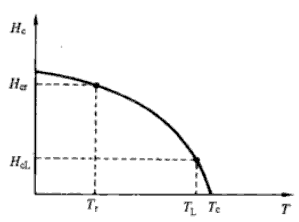 （矫顽力）
（温度）
补偿点记录物理基础与过程
RE和TM的磁化强度M对温度有不同的依赖关系
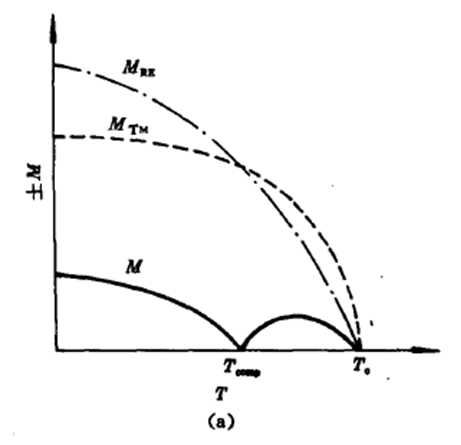 在补偿点，Gd和Co的正负磁化强度刚好等值反向，净磁化强度为零，故Tcomp叫做介质的补偿温度
GdCo薄膜的矫顽力Hc随温度的变化关系
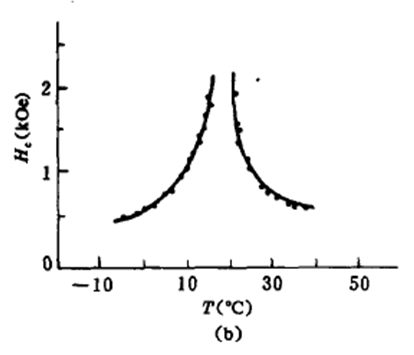 在室温25℃，GdCo薄膜的Hc很大，但在室温以上，Hc随温度的升高按指数规律减小
因此，可以恰当选择GdCo的组分，使Tcomp正好落在室温以下，这样就可以在比室温略高的温度下使Hc降至极小值
信息的写入
a、在写入信息前，用一定强度的磁场 H 0 对介质进行初始磁化，使各磁畴单元具有相同的磁化方向
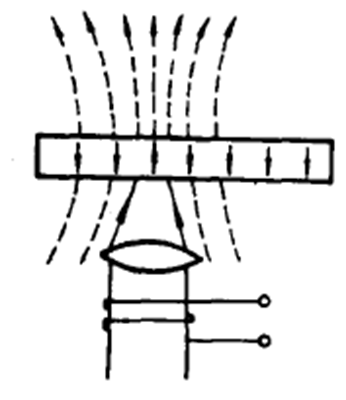 b、写入信息时，激光脉冲聚焦在介质表面，光照微斑因升温而迅速退磁。此时，通过读写头中的线圈施加一反偏磁场，就可以使光照微斑反向磁化，而无光照的邻区仍保持原来的磁化方向，从而实现磁化方向相反的反差记录
反偏磁场
信息的读出
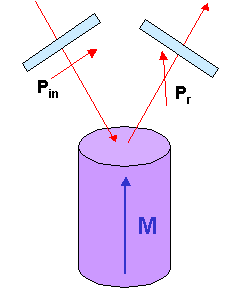 利用Kerr效应检测记录单元的磁化方向
1877年，Kerr发现，线偏振光经磁性介质反射后，偏振方向会发生 θk 的改变
如果图中 M 的方向反向，则偏振方向的改变也反向，即为  -θk
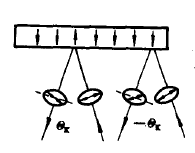 实际应用中，用一检偏器过滤掉- θk方向上的反射光，则θk方向上的反射光可透过sin(2θk)的分量
信息的擦除
擦除信息时，激光脉冲聚焦在介质表面，光照微斑因升温而迅速退磁。此时，通过读写头中的线圈施加一正偏磁场，就可以使光照微斑恢复原状
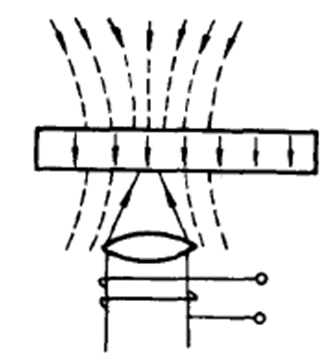 正偏磁场
由于翻转磁畴的速率有限，所以磁光光盘一般也需要两次动作来实现擦除并写入信息，即先擦除，再写入新信息
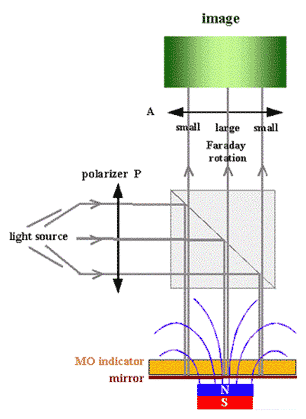 激光头结构示意图
局限性与发展方向
而一般的磁光材料，其Kerr角只有0.3~0.5度，所以需要开发Kerr角更大的材料以提高信噪比
中科院开发的MnBiAlSi磁光材料，其Kerr角已经达到2度
实际应用时，光盘的信噪比与Kerr角的大小密切相关，若反射光强度为I，信噪比可近似表示为
实现可直接重写
一次动作完成擦、写
4.5光信息存储新技术
信息技术的飞速发展，对海量信息存储的需求迅猛增长
存储器正在向着三个方向发展
存储密度高
存储速度快
寿命长
存储系统成为制约信息高速公路和超级计算机小型化发展的瓶颈
高密度和快读写的光存储技术成为非常重要和极其迫切的课题
研究热点
达到或超过光的衍射极限(nm量级)的高密度光存储技术
超大容量三维体存储技术
作业：
P260    第5题
存储介质特性要求
分辨率及信息凹坑的规整几何形状
没有中间处理过程
较好的记录阈值
记录灵敏
较高的反衬度
稳定的抗显微腐蚀能力
与预格式化衬盘相容
高生产率和低成本
配位数
配位数为晶格中与任一个原子相距最近且距离相等的原子数目
配位数越大，原子排列紧密程度就越大
例如：体心立方晶格的配位数为8
在晶体结构中，原子或离子总是按一定方式与周围的原子或离子相结合，此时，一个质点与周围直接接触的质点数称为配位数。原子配位数是指某一个原子周围所接触到的同种原子的数目；离子配位数是在离子晶体中，每个离子周围所接触到的异性离子的个数。在金属晶体中，由于金属原子通常做最紧密堆积，决定了金属原子具有较高或最高的配位数。配位数为12的是晶体结构中最大的配位数。在成共价键结合的晶体中，无论是单质或是化合物，由于共价键具有饱和性和方向性，因此配位数偏低，一般不大于4。